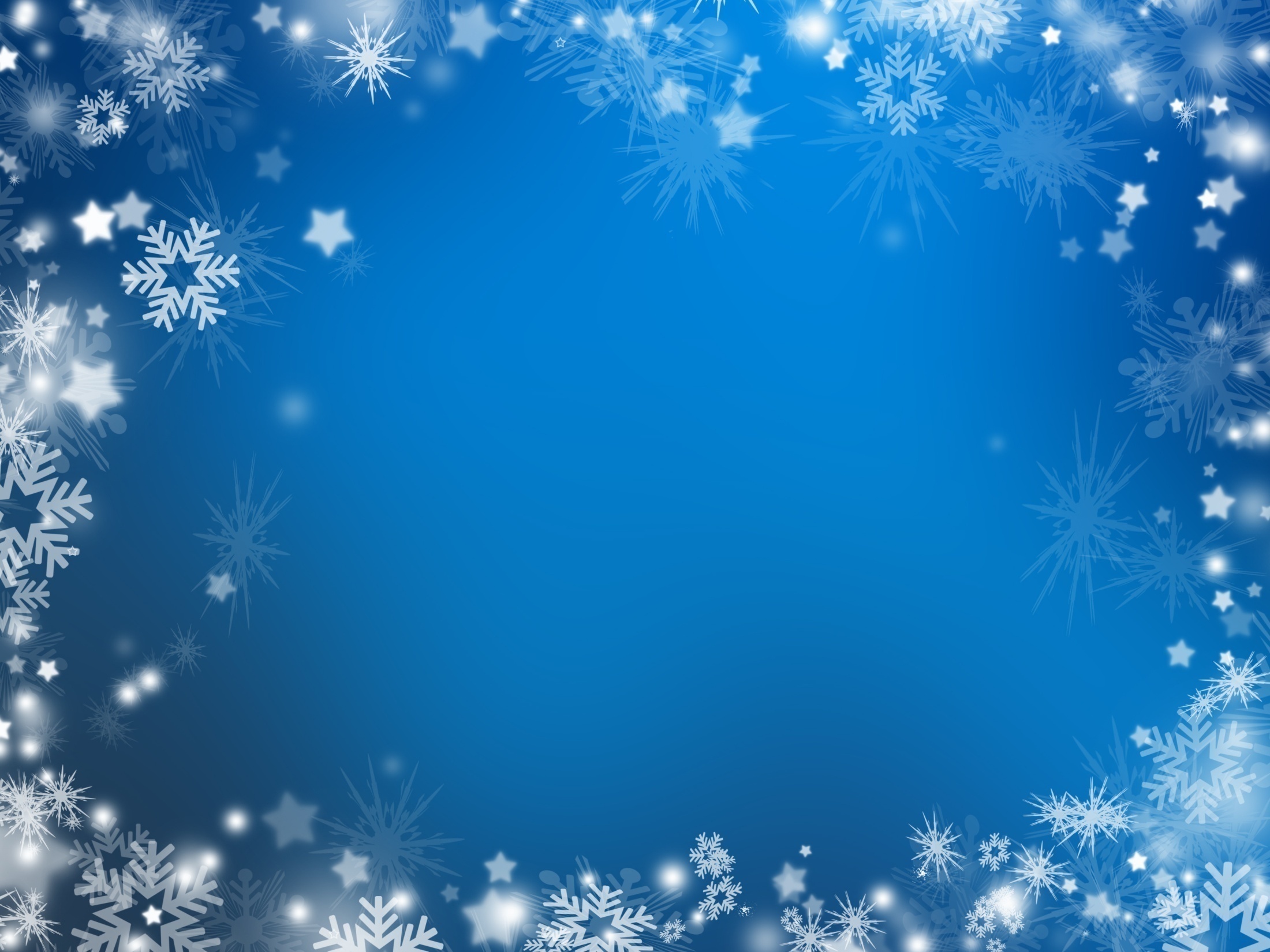 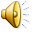 ГБОУ ШМК Бибирево
Дошкольное отделение 5
НОД «Путешествие 
в волшебную страну 
снежных слов»
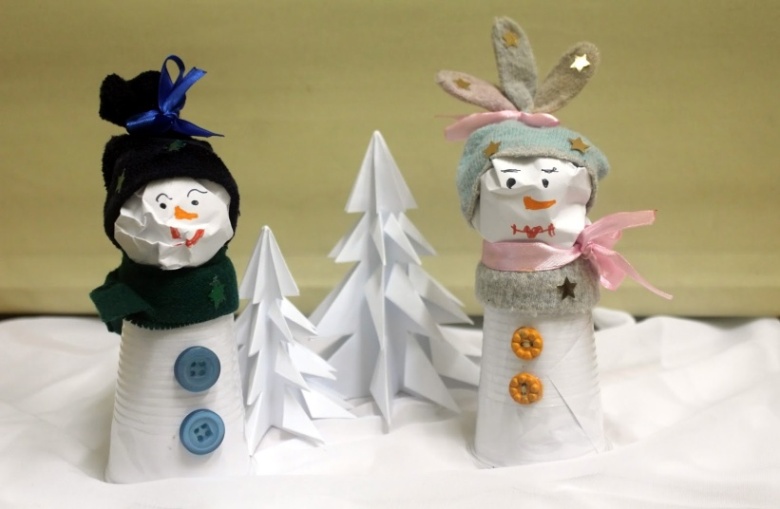 Подготовили и провели:
Учитель-логопед 
Добрынина Оксана Валентиновна
Воспитатель 
Кузякина Екатерина Георгиевна
http://logorech.blogspot.ru/
2016 г.
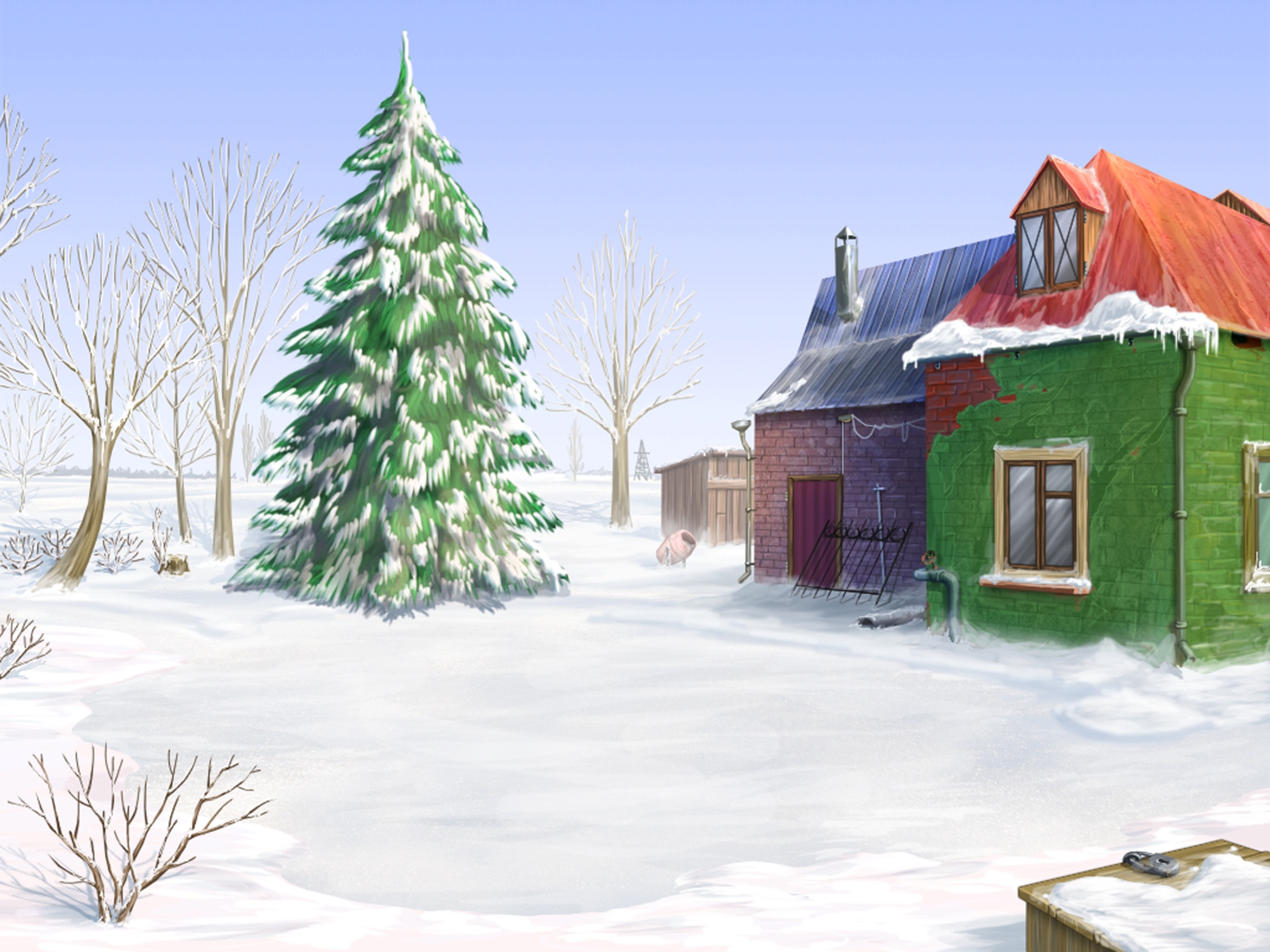 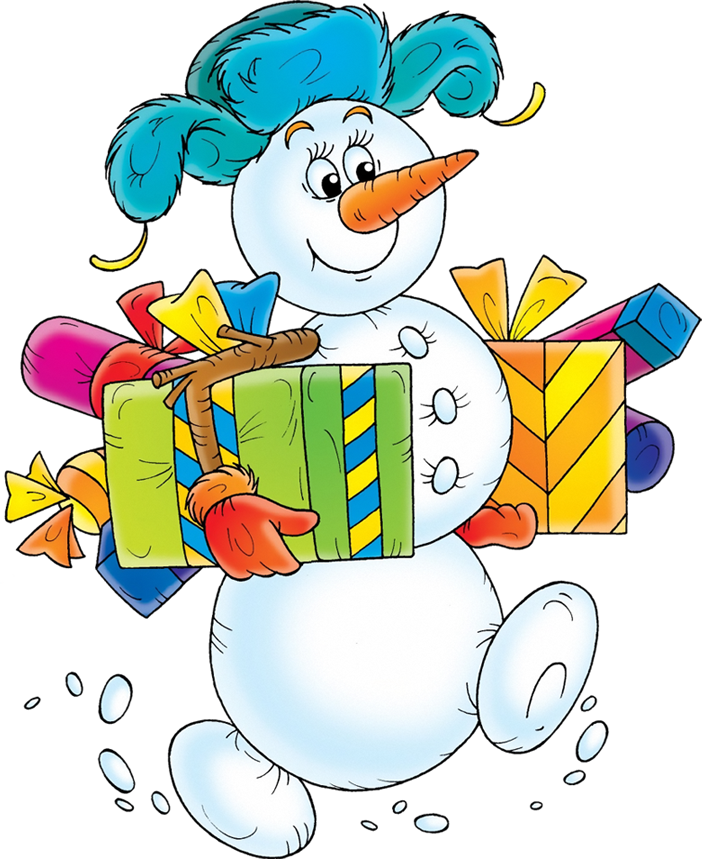 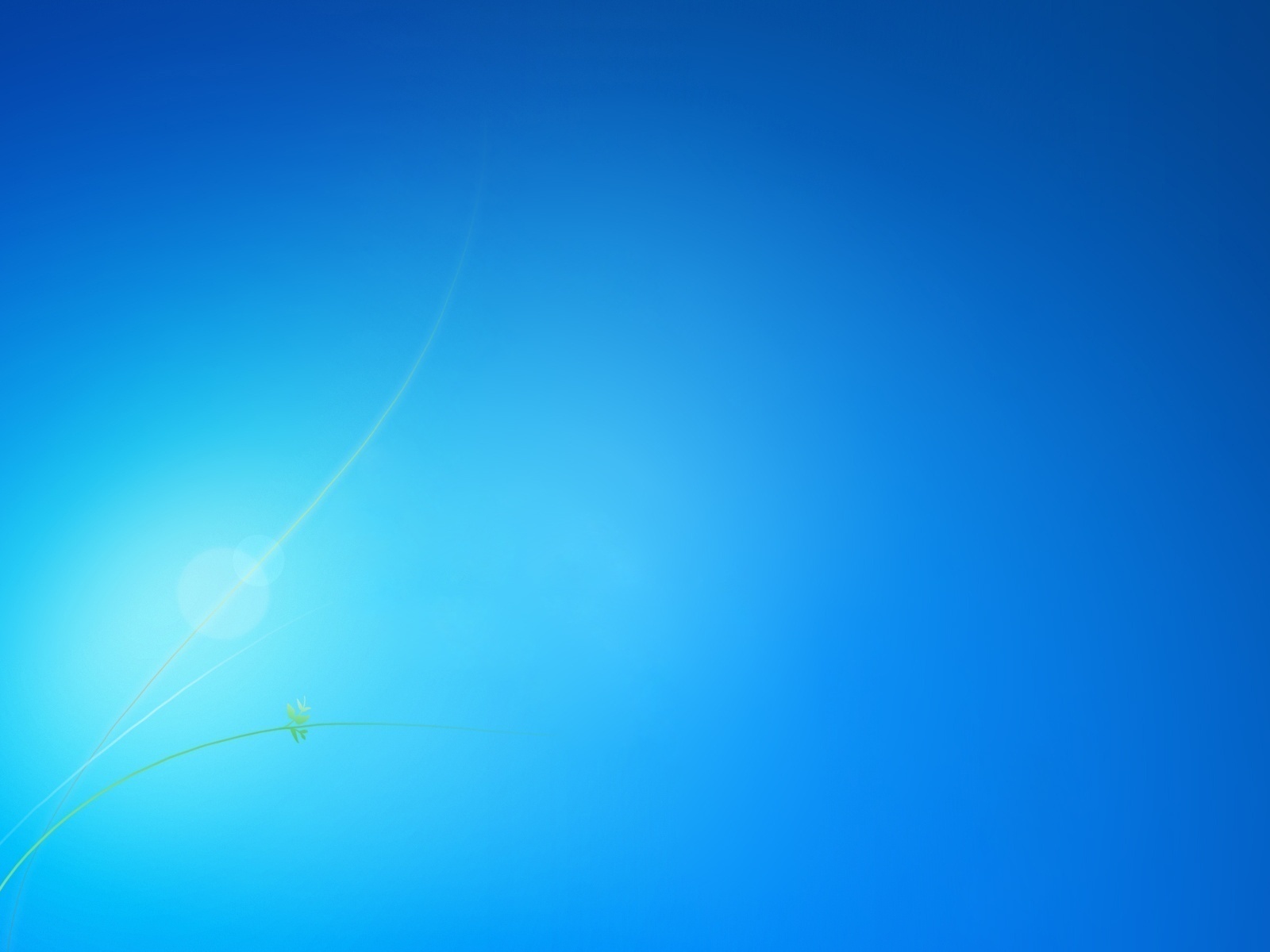 Зашифрованное слово
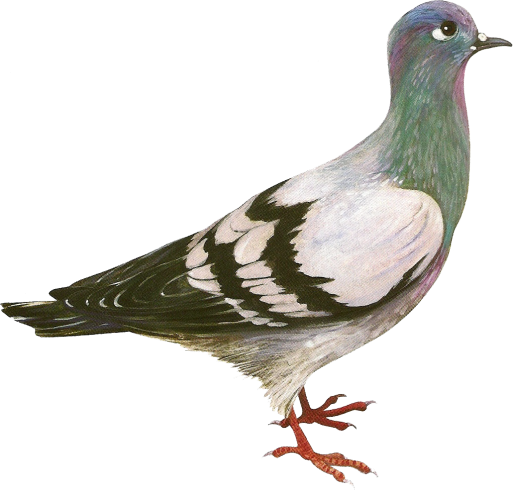 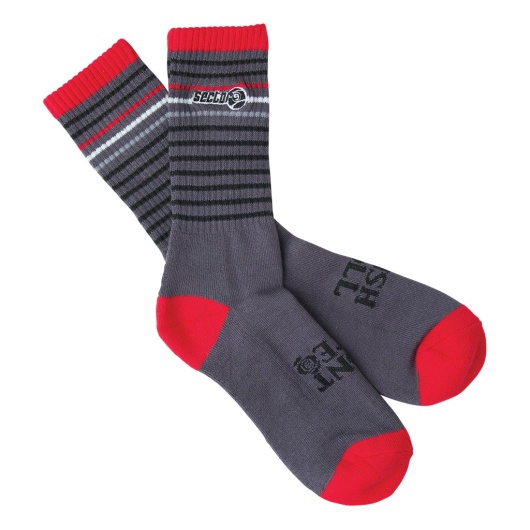 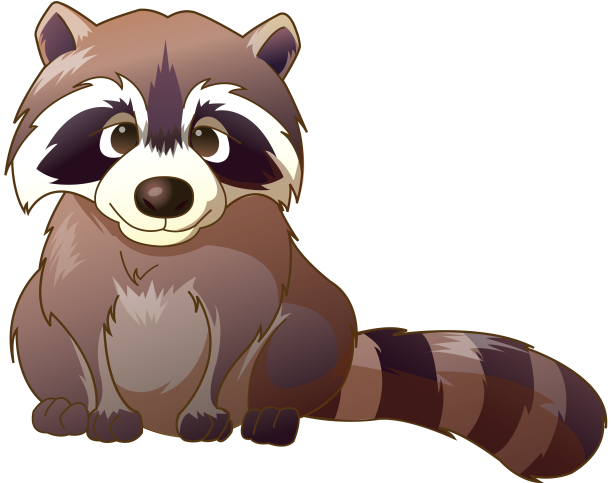 С
Н
Е
Г
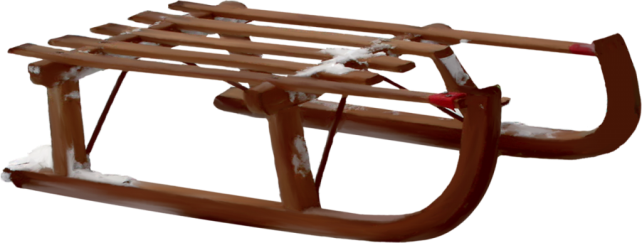 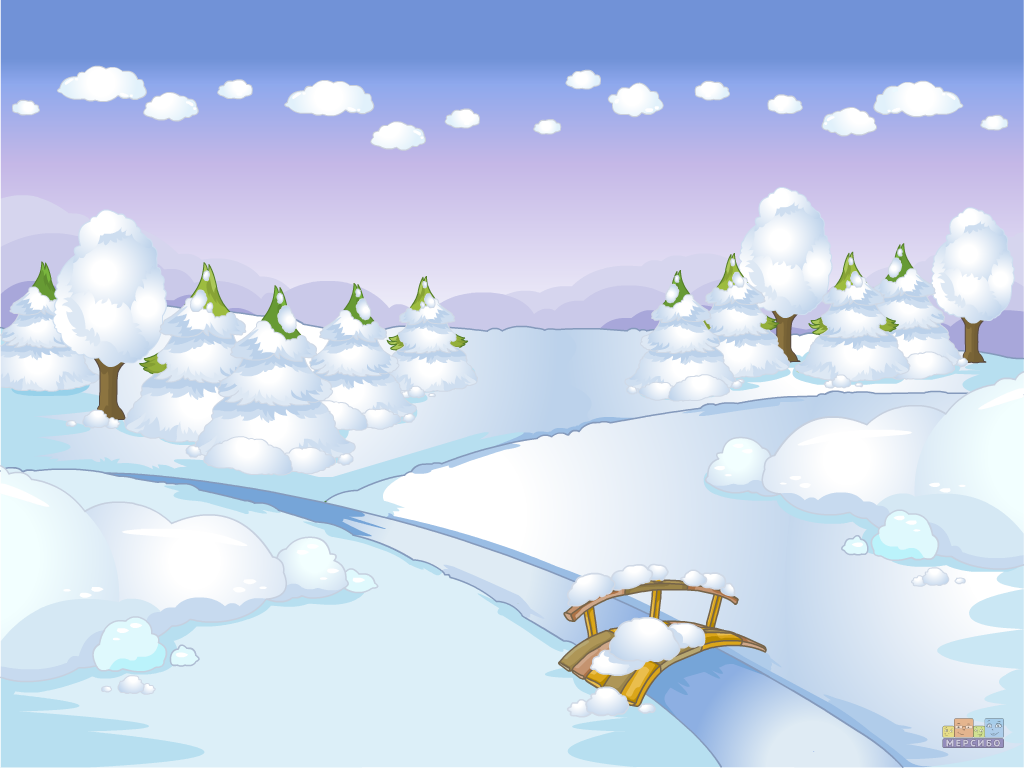 С
Н
Е
Г
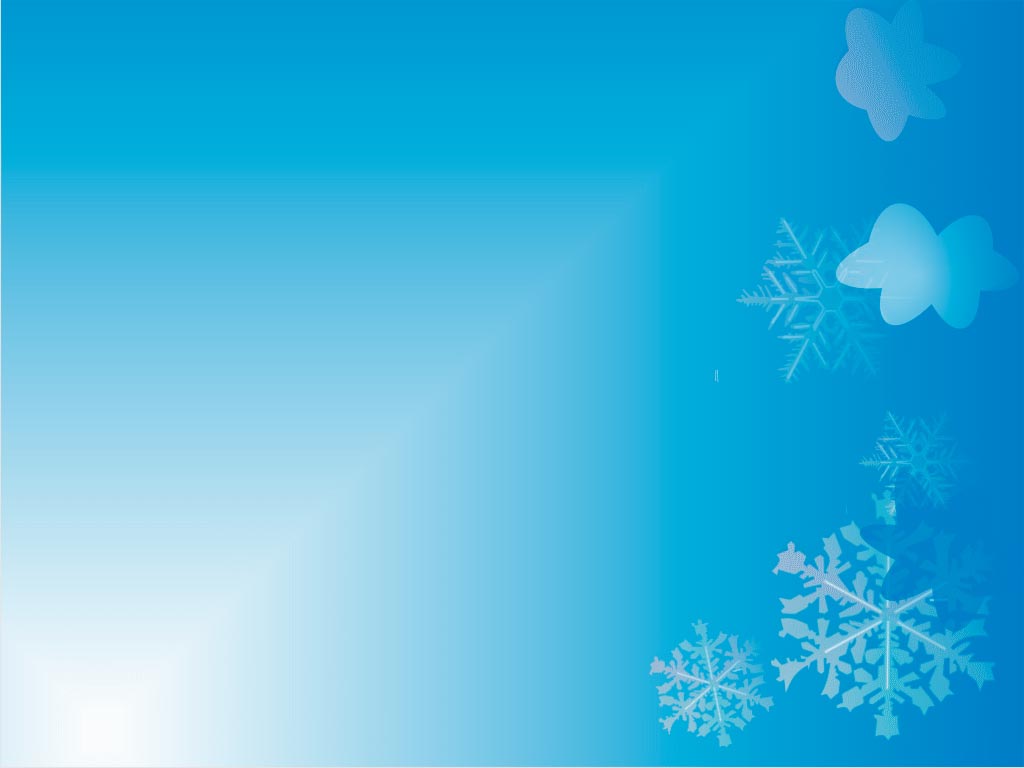 Узнай по описанию
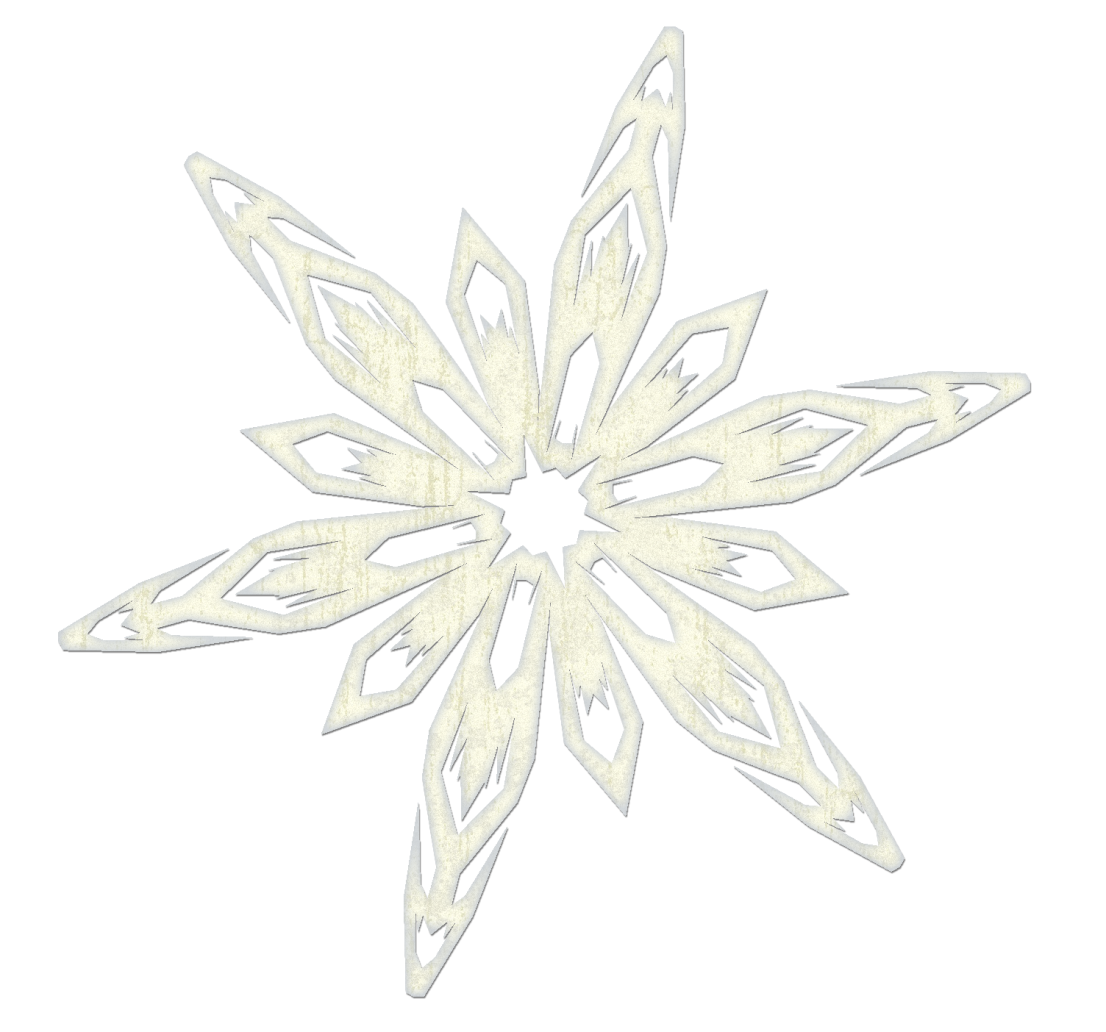 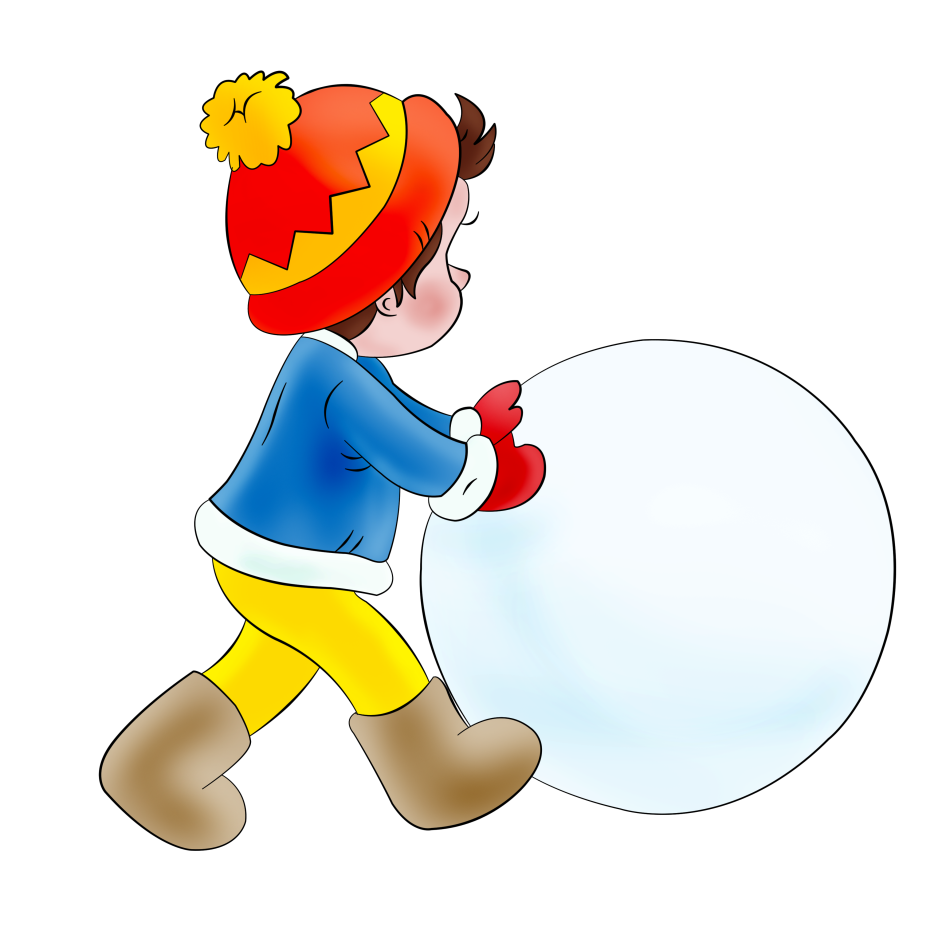 Падает с неба, белая, искристая, лучистая.
Дети лепят его из снега, он круглый, крепкий, холодный, им можно кидаться, строить из них крепости.
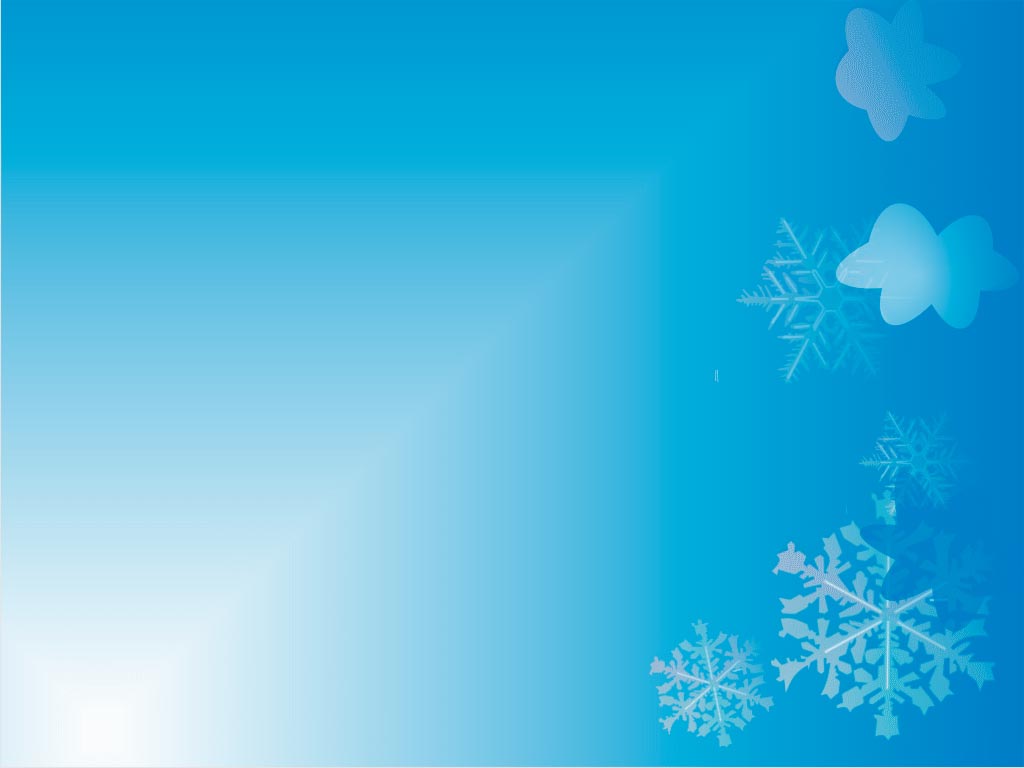 Узнай по описанию
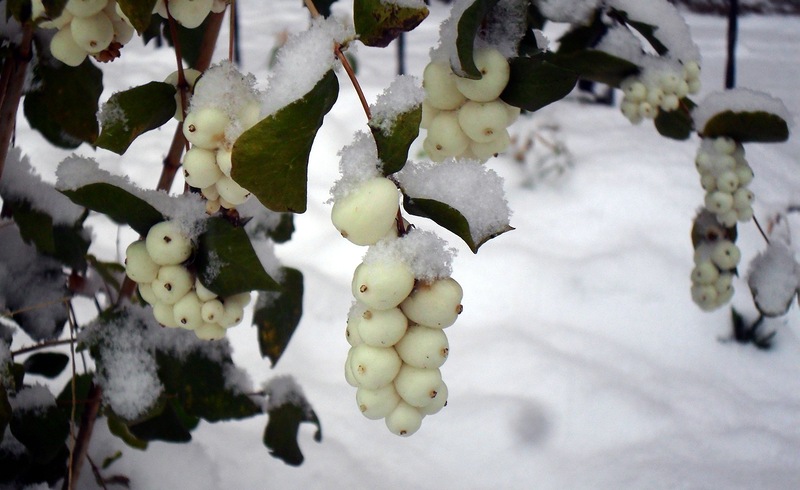 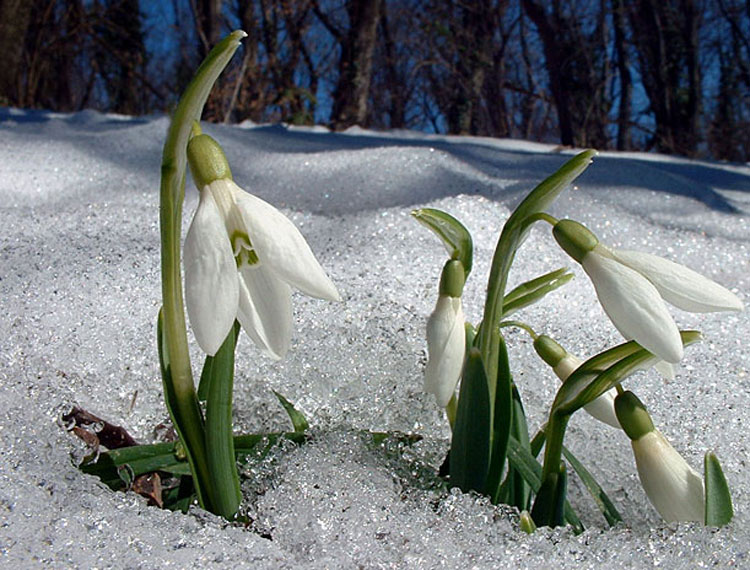 Декоративный кустарник, белые плоды которого, созревают к осени и не опадают до зимы.
Растение с бело-голубыми цветками, распускающимися сразу после таяния снега
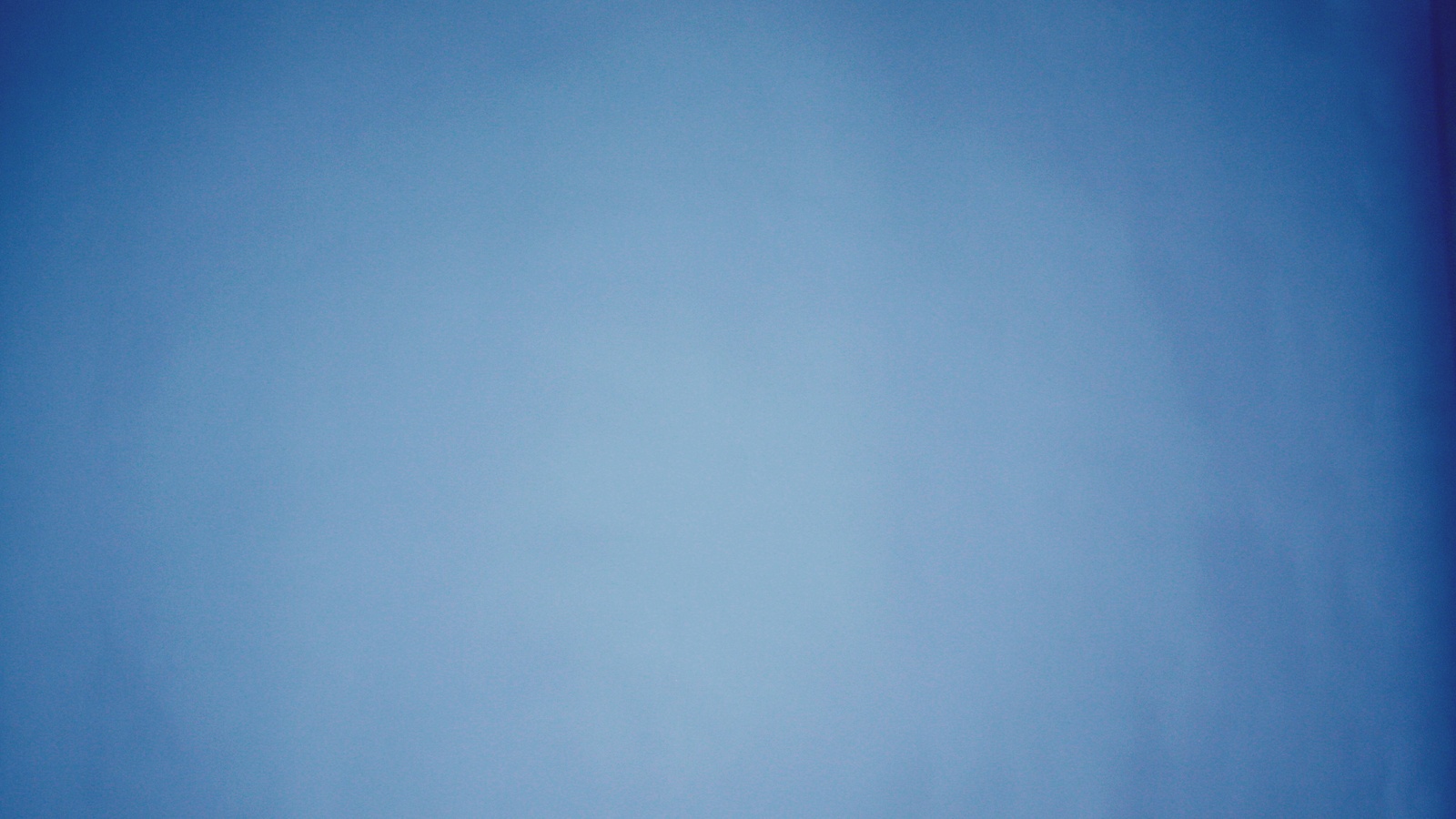 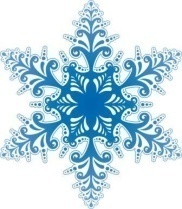 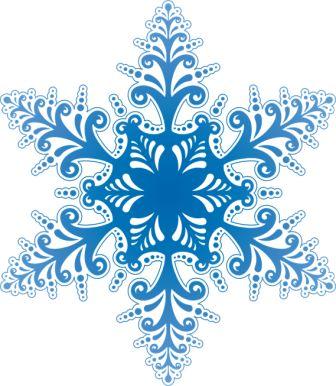 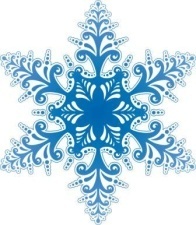 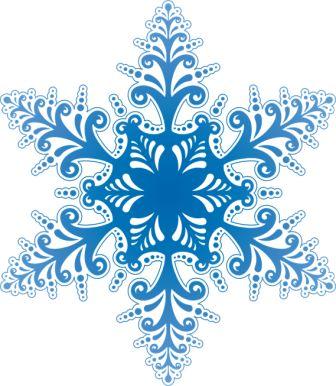 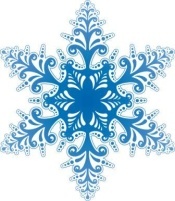 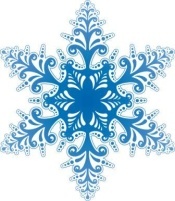 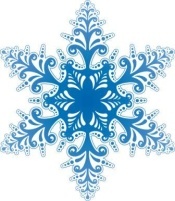 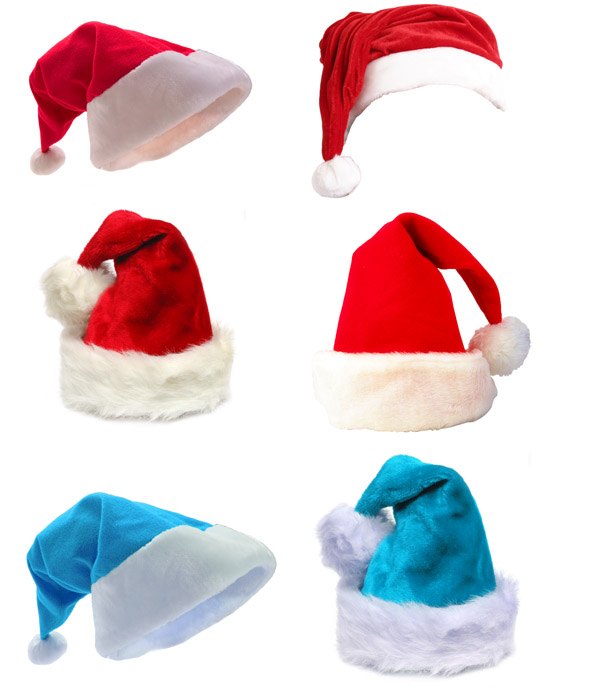 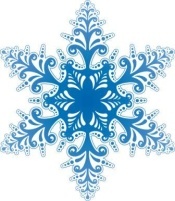 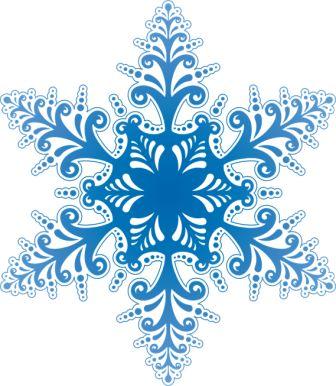 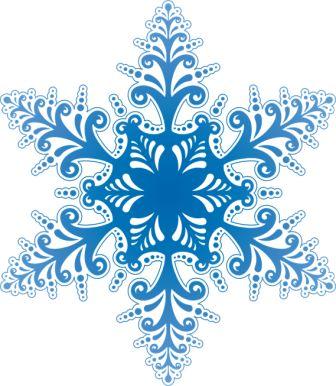 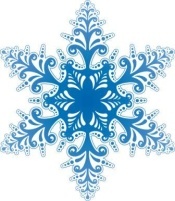 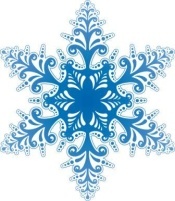 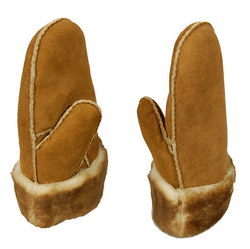 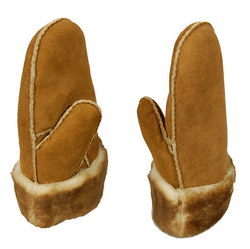 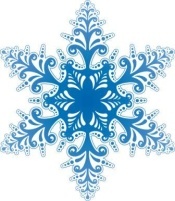 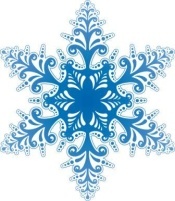 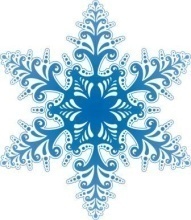 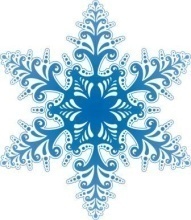 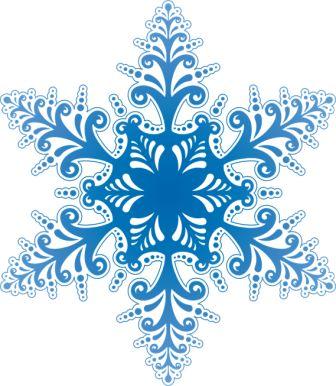 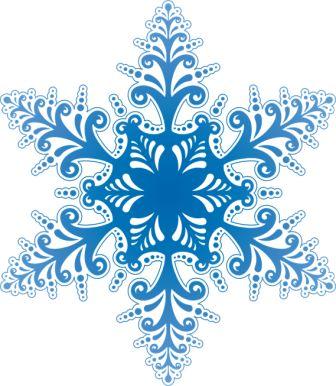 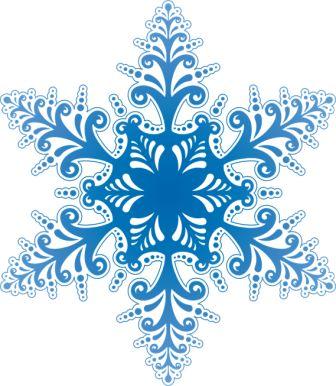 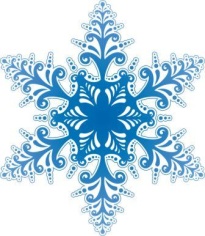 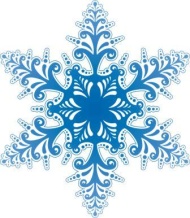 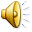 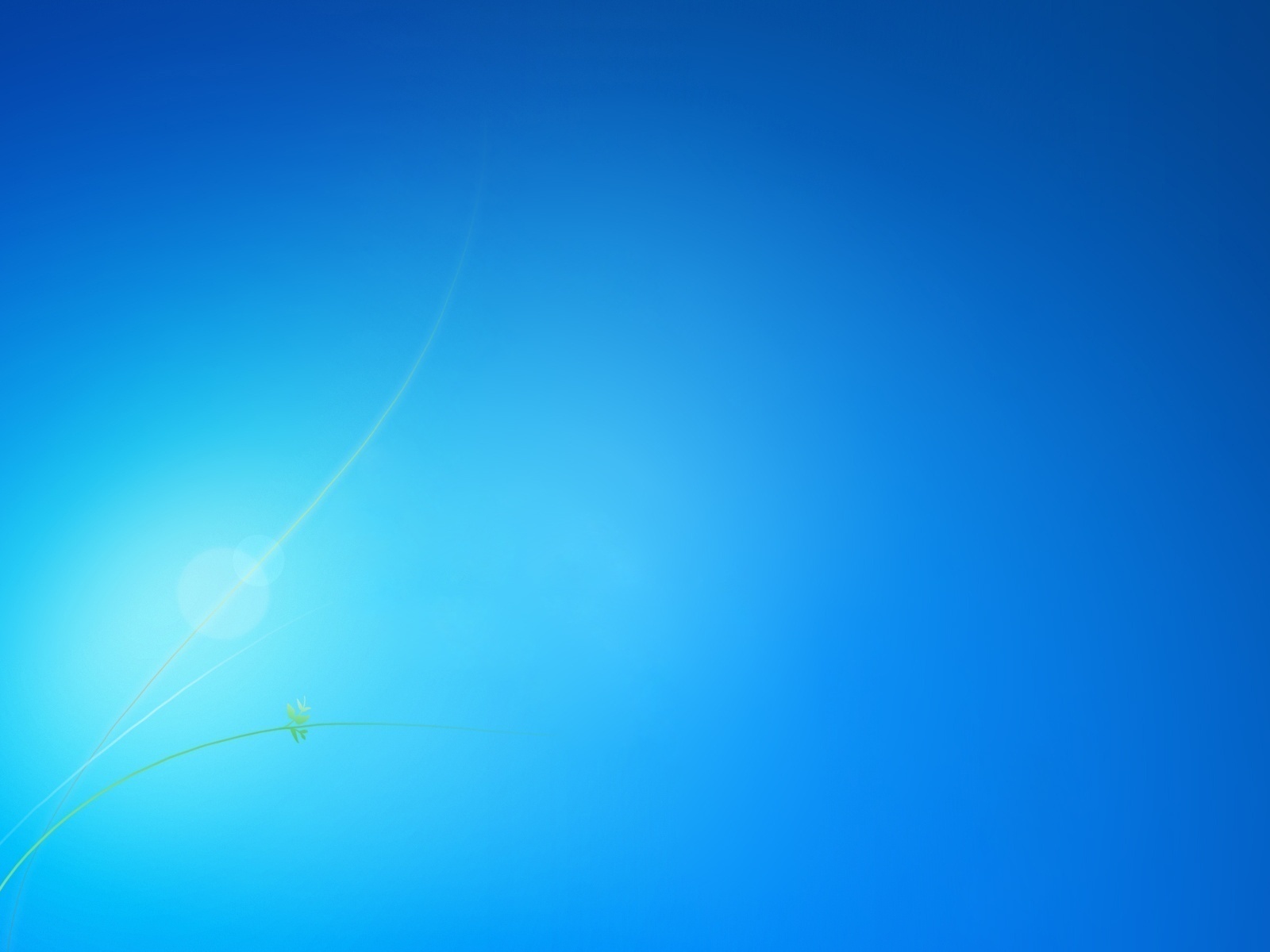 Лишняя картинка
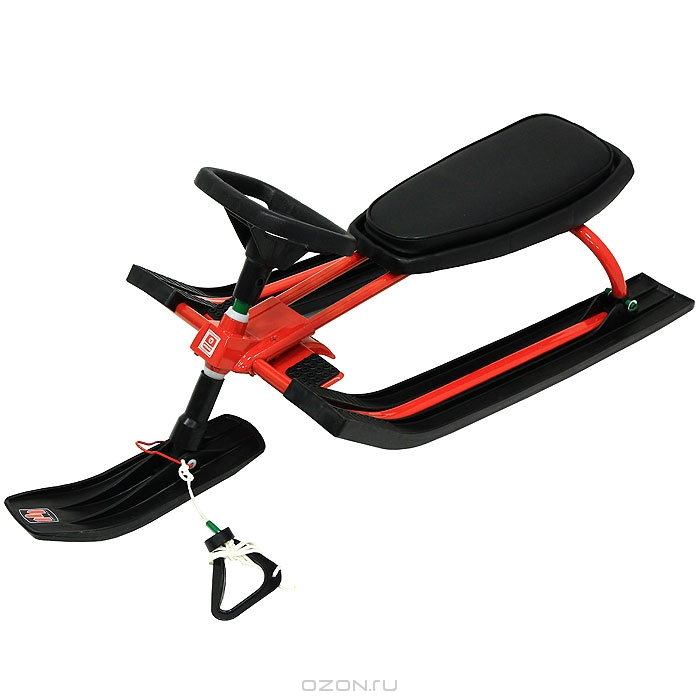 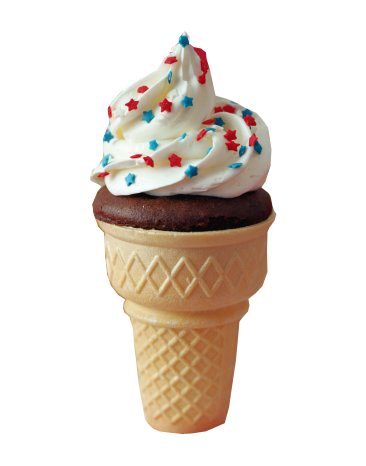 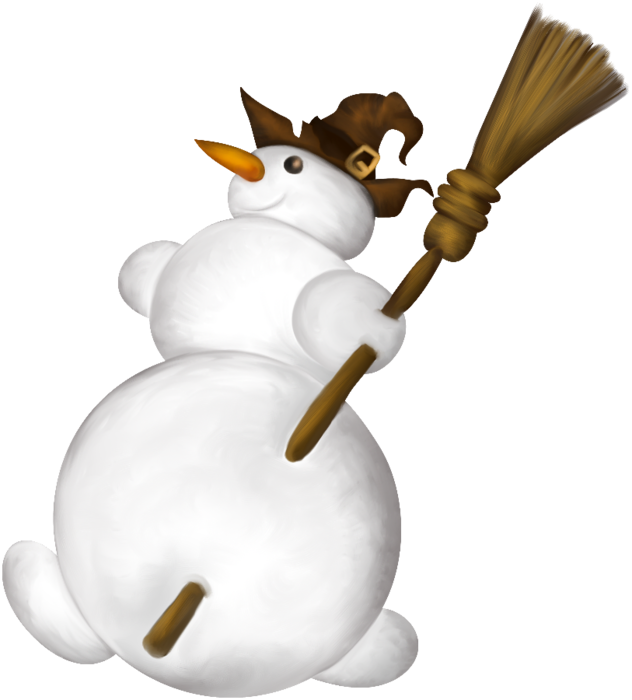 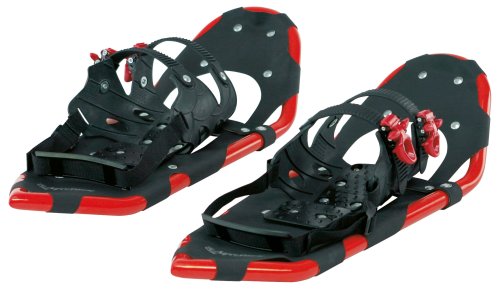 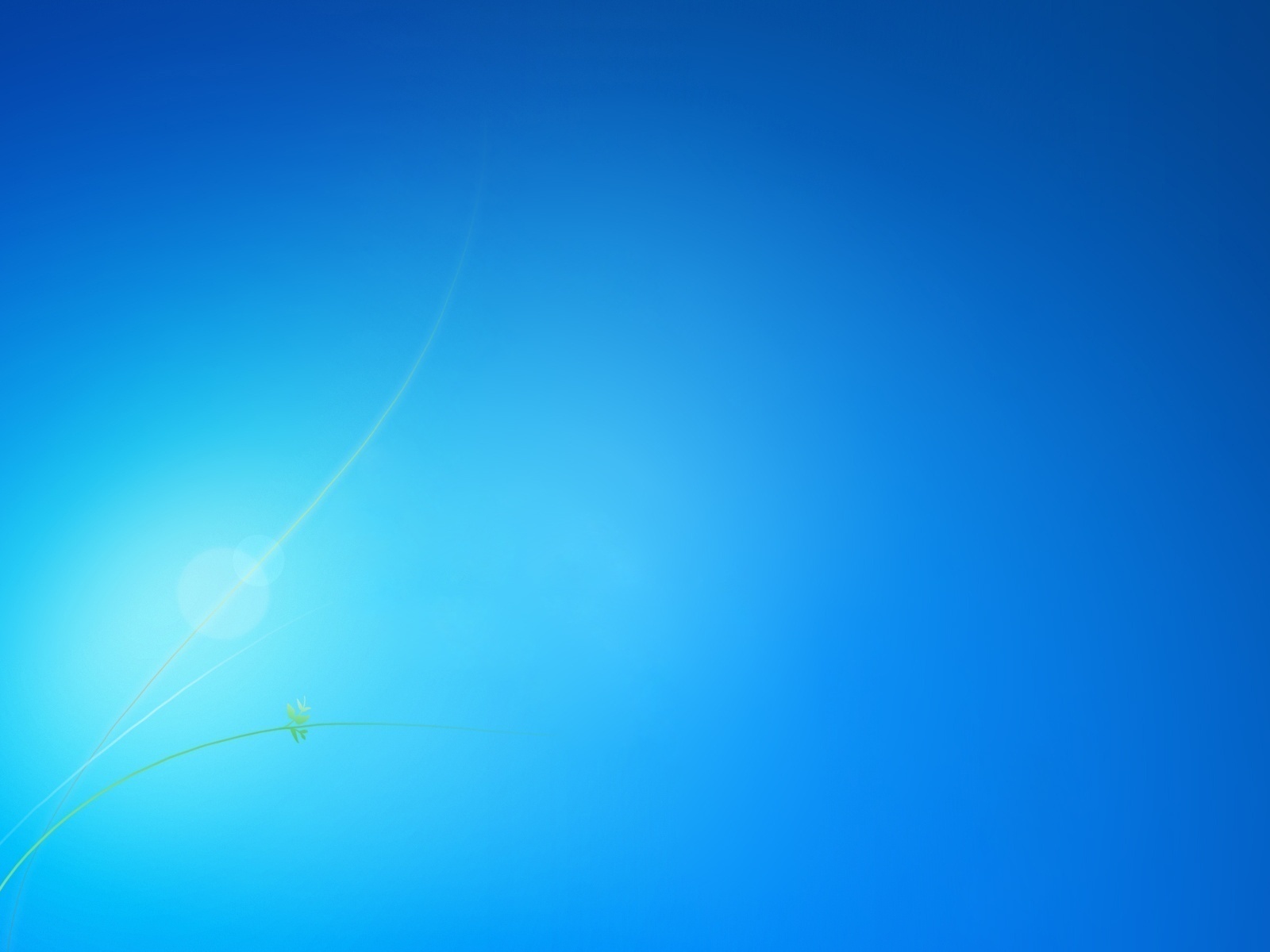 Лишняя картинка
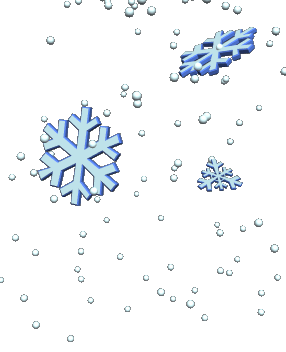 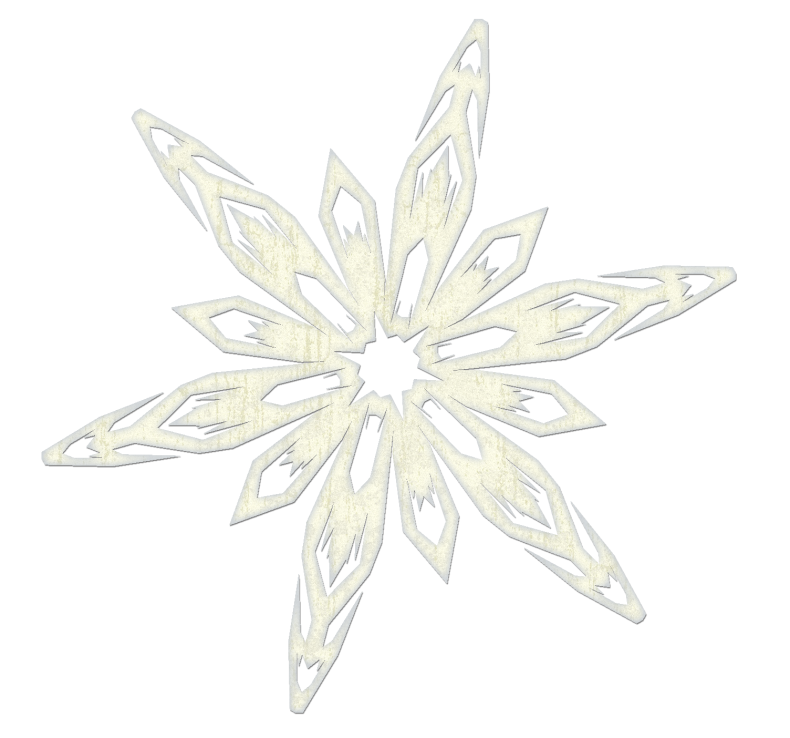 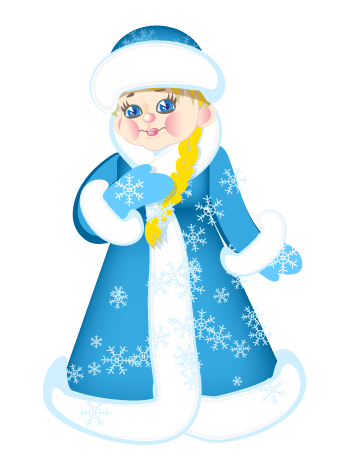 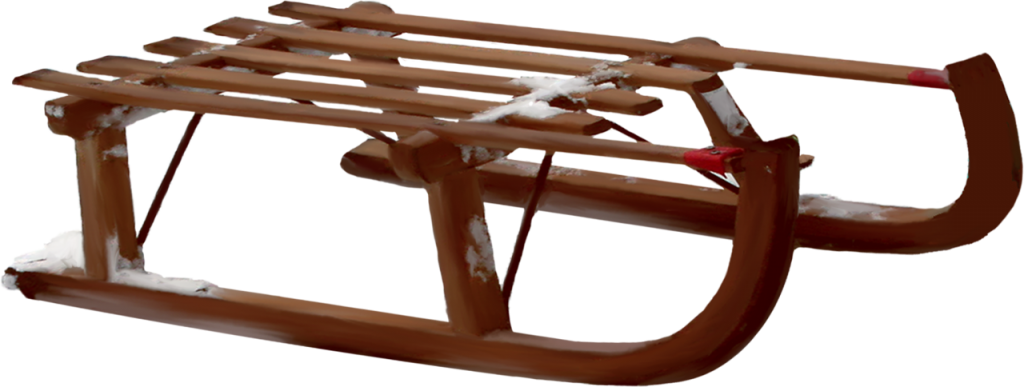 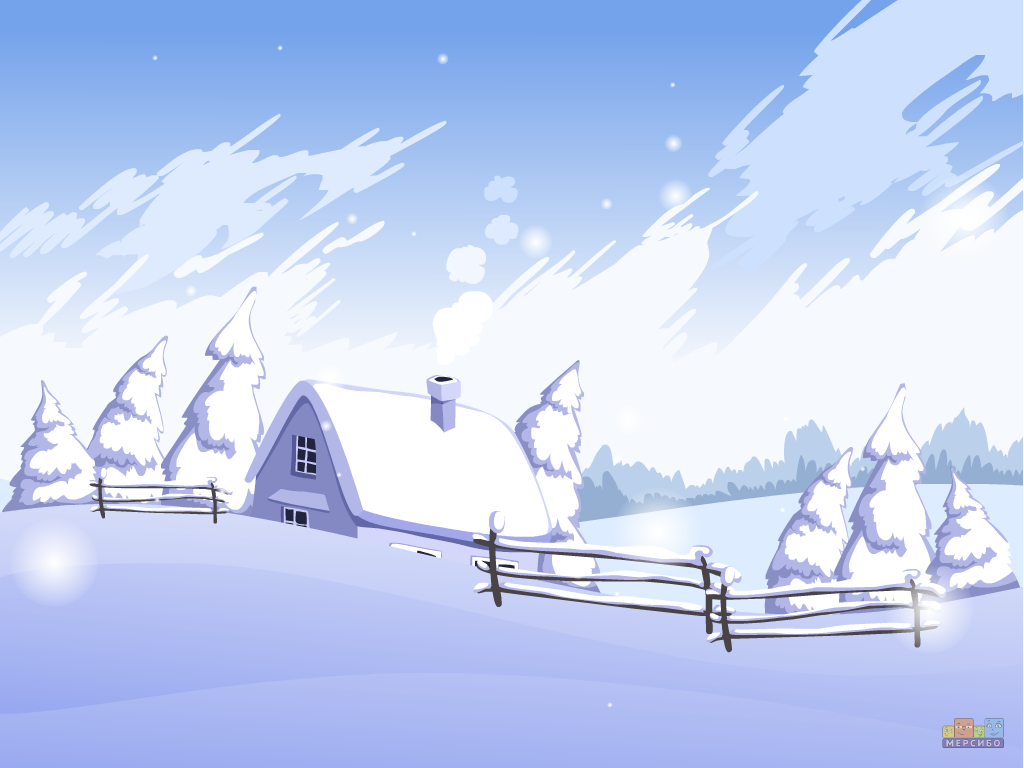 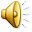 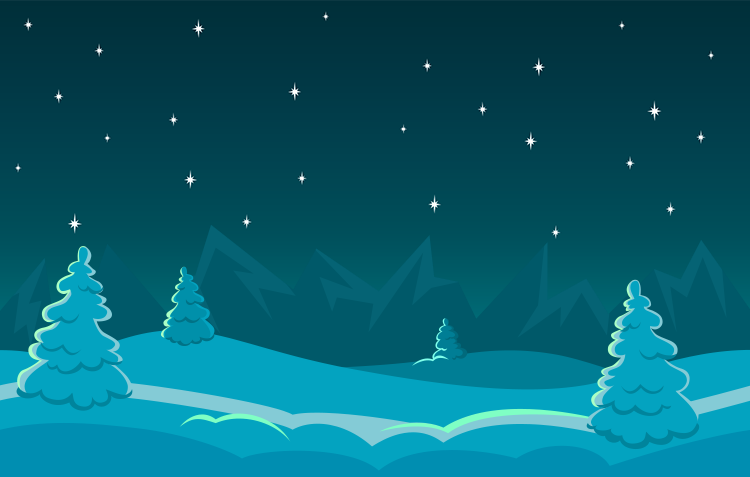 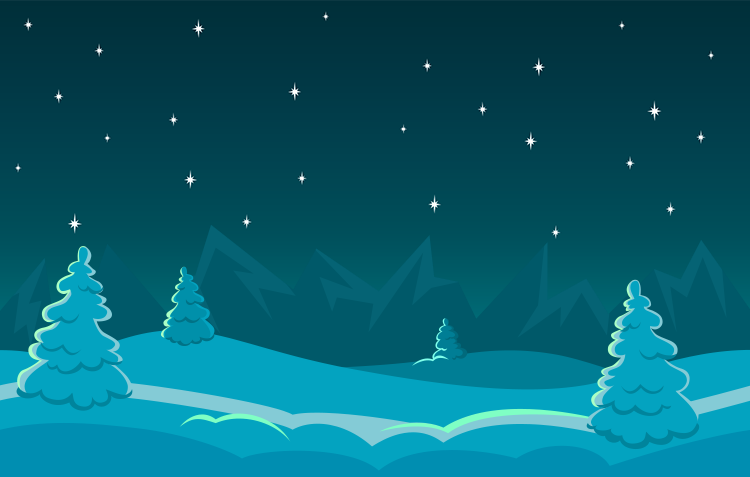 Слова, как родные, Похожи чуть-чуть,И если поставить их в ряд,Немного послушатьИ вдуматься в суть – Они об одном говорят.
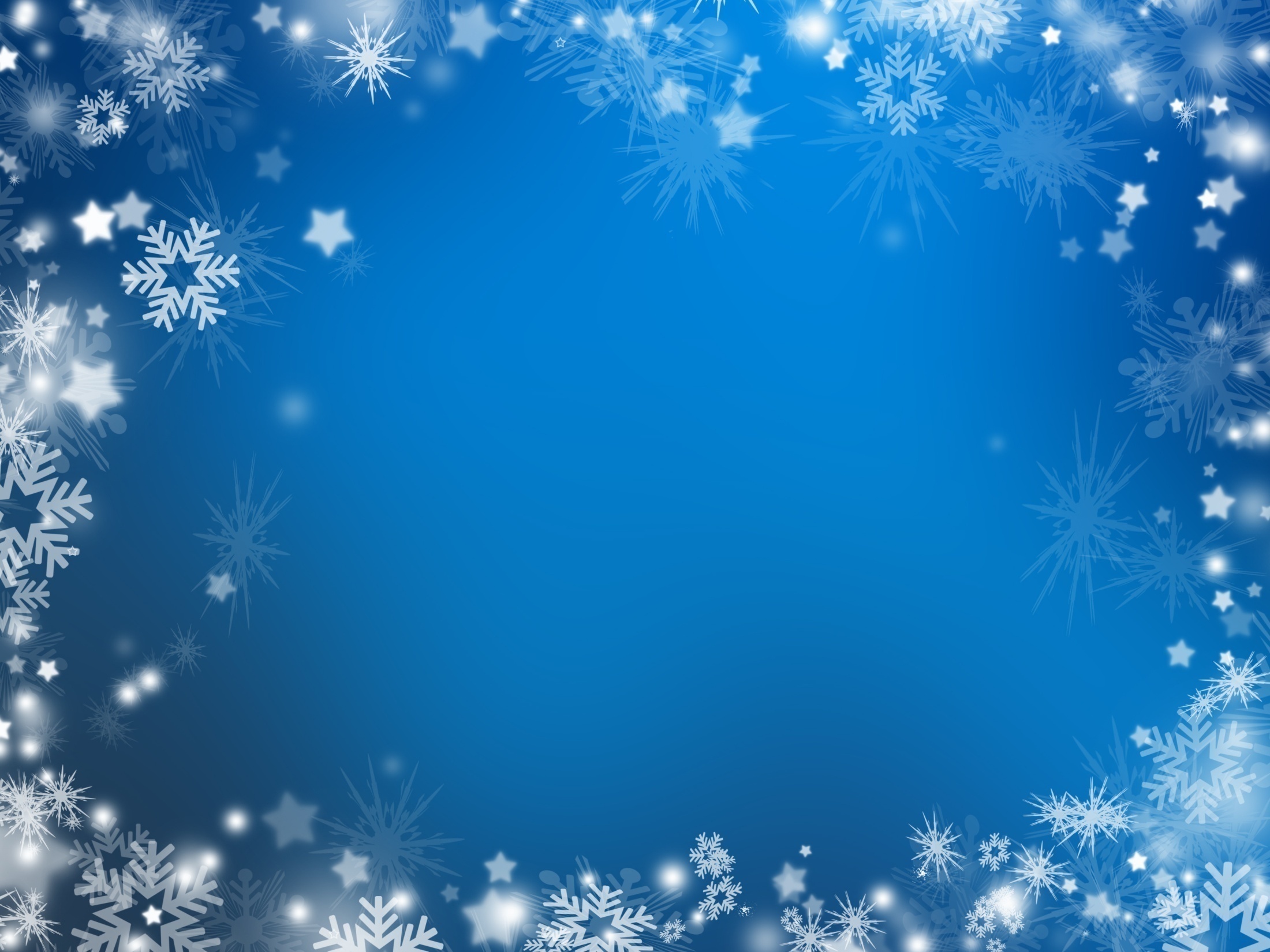 Электронные образовательные ресурсы

Галкина И. А. «Электронные физминутки для глаз»
Мерсибо «Конструктор картинок» https://mersibo.ru/
Виктория Каминская «Приглашение в сказку»